Кош-Коргон айылы Туйту Каракеев атындагы орто мектеби
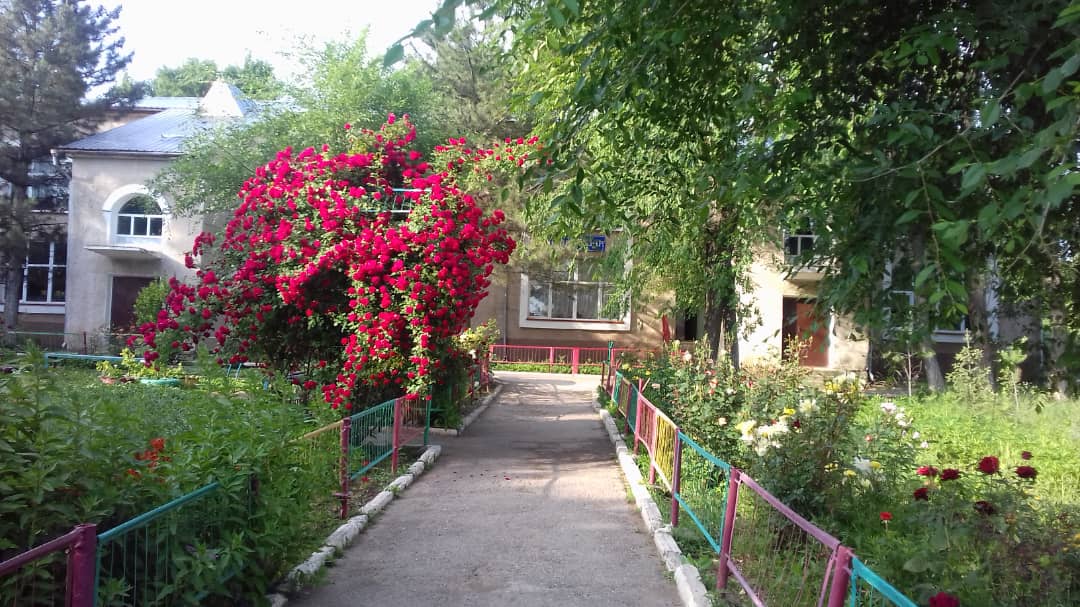 Методикалык иштер                          Проектилер менен иш алып баруу,тажрыйба алмашуу учуру
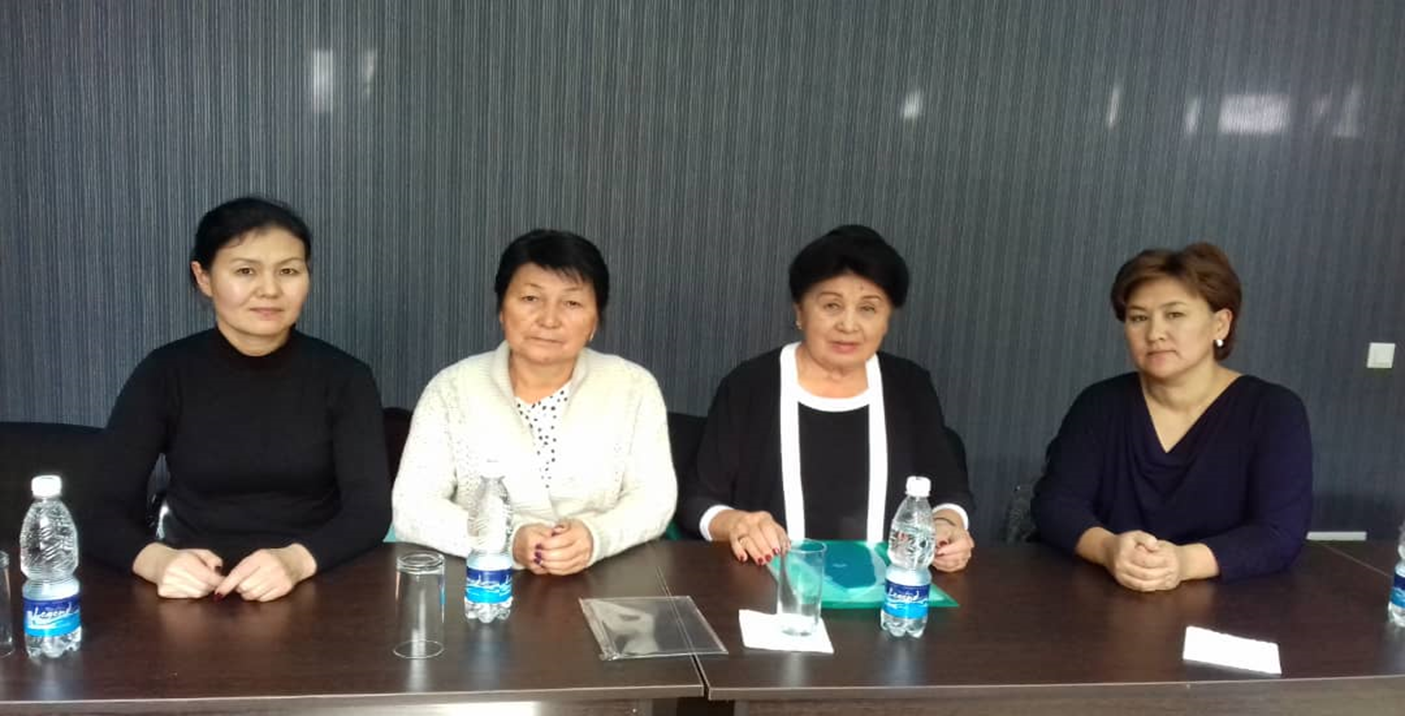 «Келгиле окуйбуз» проектиси
Тажрыйба алмашуу
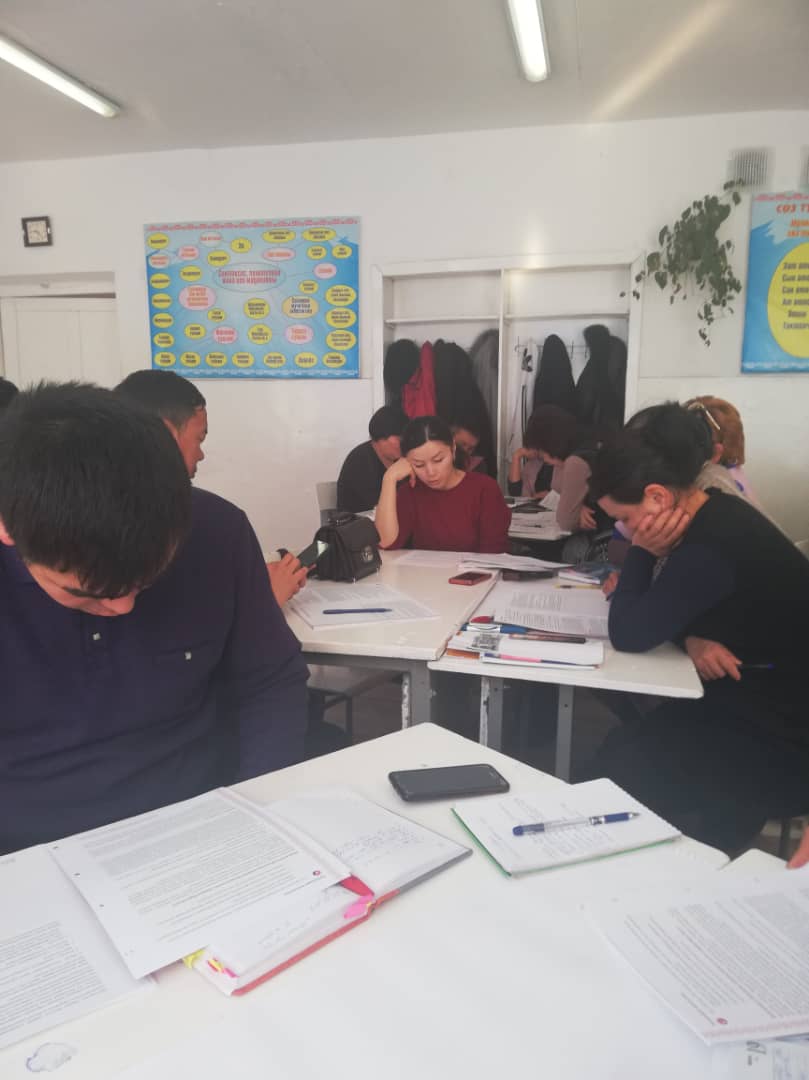 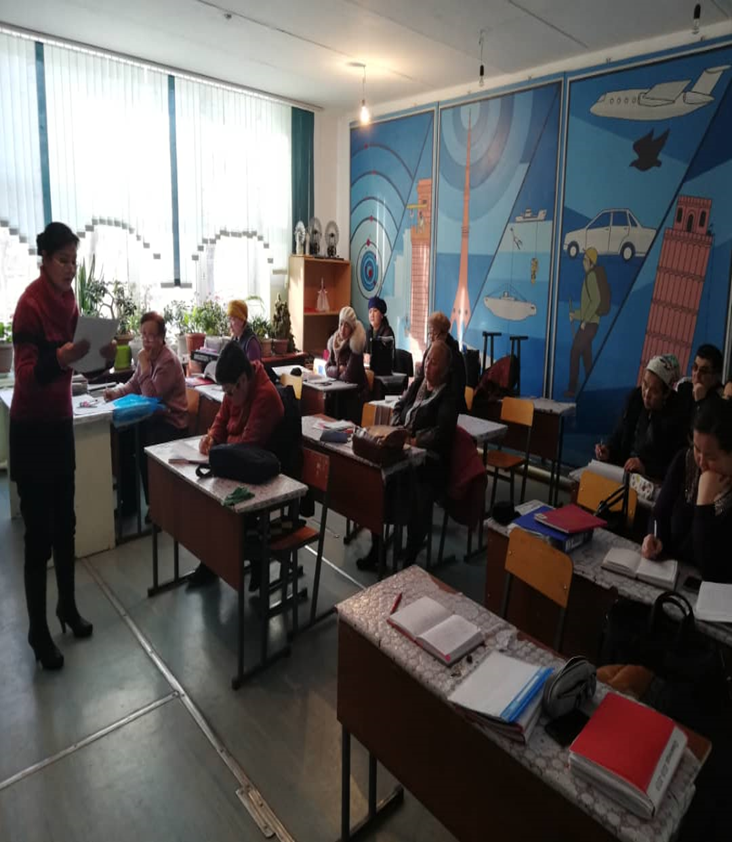 Жаңы ыкмалар менен сабактарды өтүү
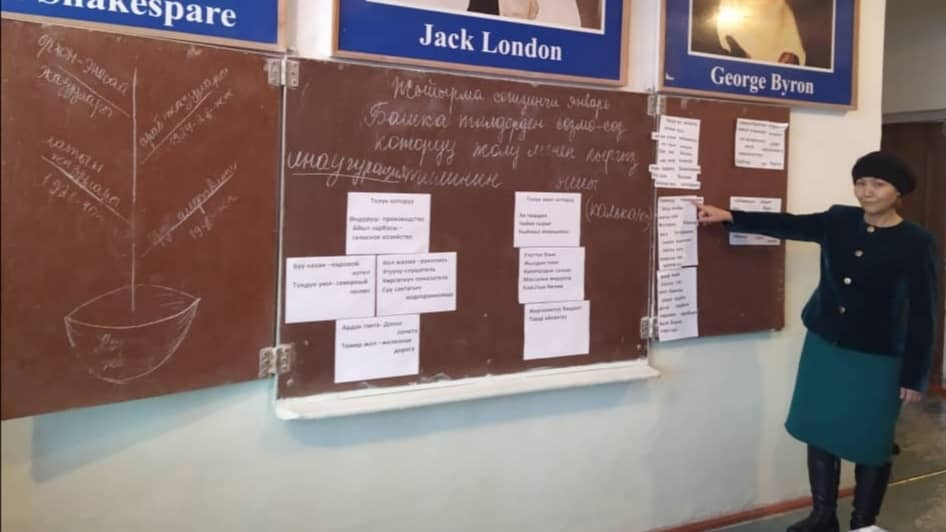 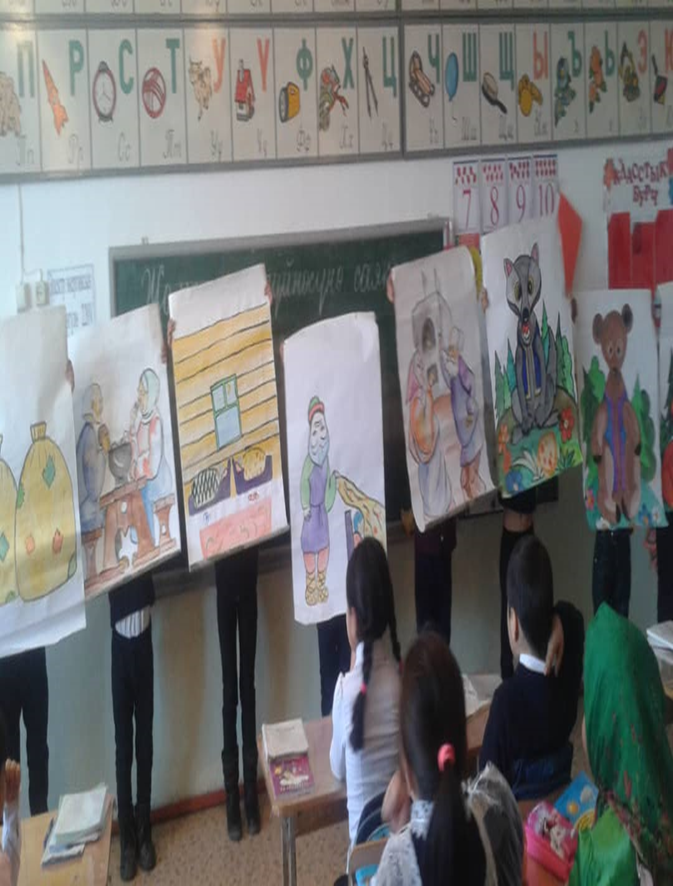 Мектеп ичинде уюшулган «Манасчылар»
2019-жыл «Манас таануу»      республикалык КТРКда     өткөрүлгөн интеллектуалдык телетаймашта Бишкек шаарынын    42 мектеби менен ат салышып,      финалга жетип III байгелүү               орунга ээ болгон.
КТРК каналында
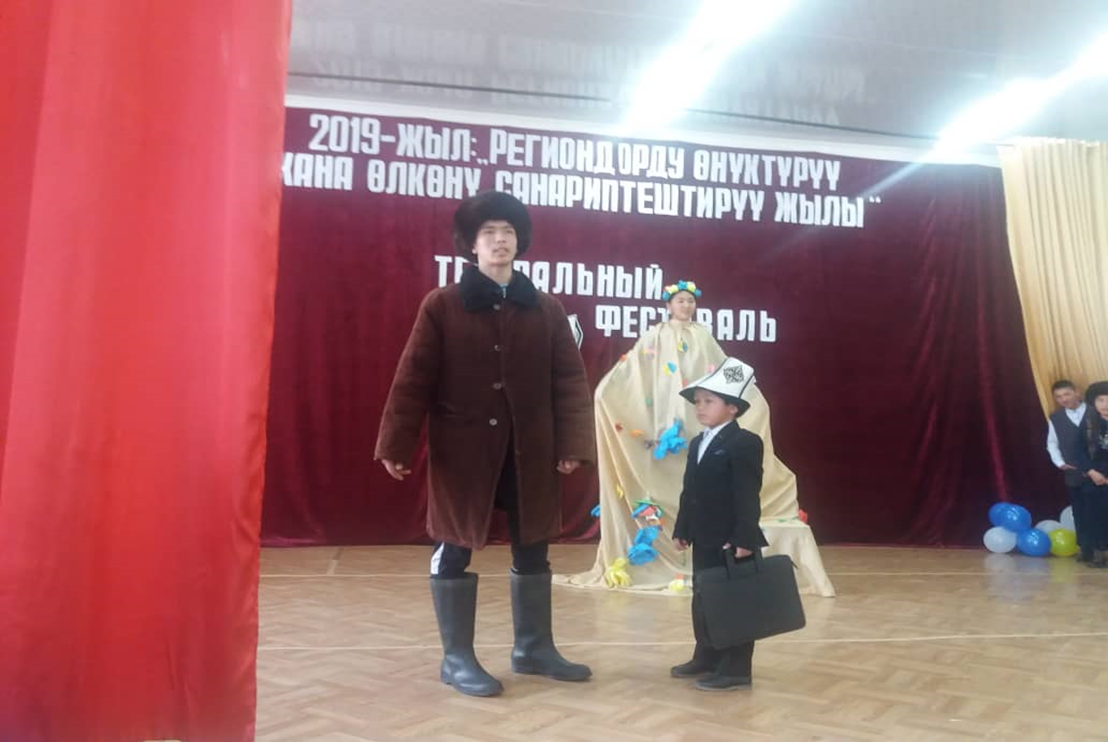